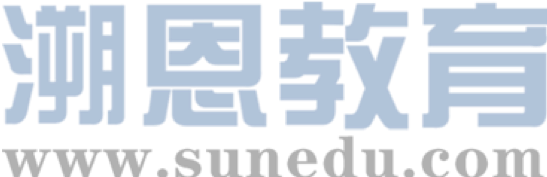 感恩遇见，相互成就，本课件资料仅供您个人参考、教学使用，严禁自行在网络传播，违者依知识产权法追究法律责任。

更多教学资源请关注
公众号：溯恩英语
知识产权声明
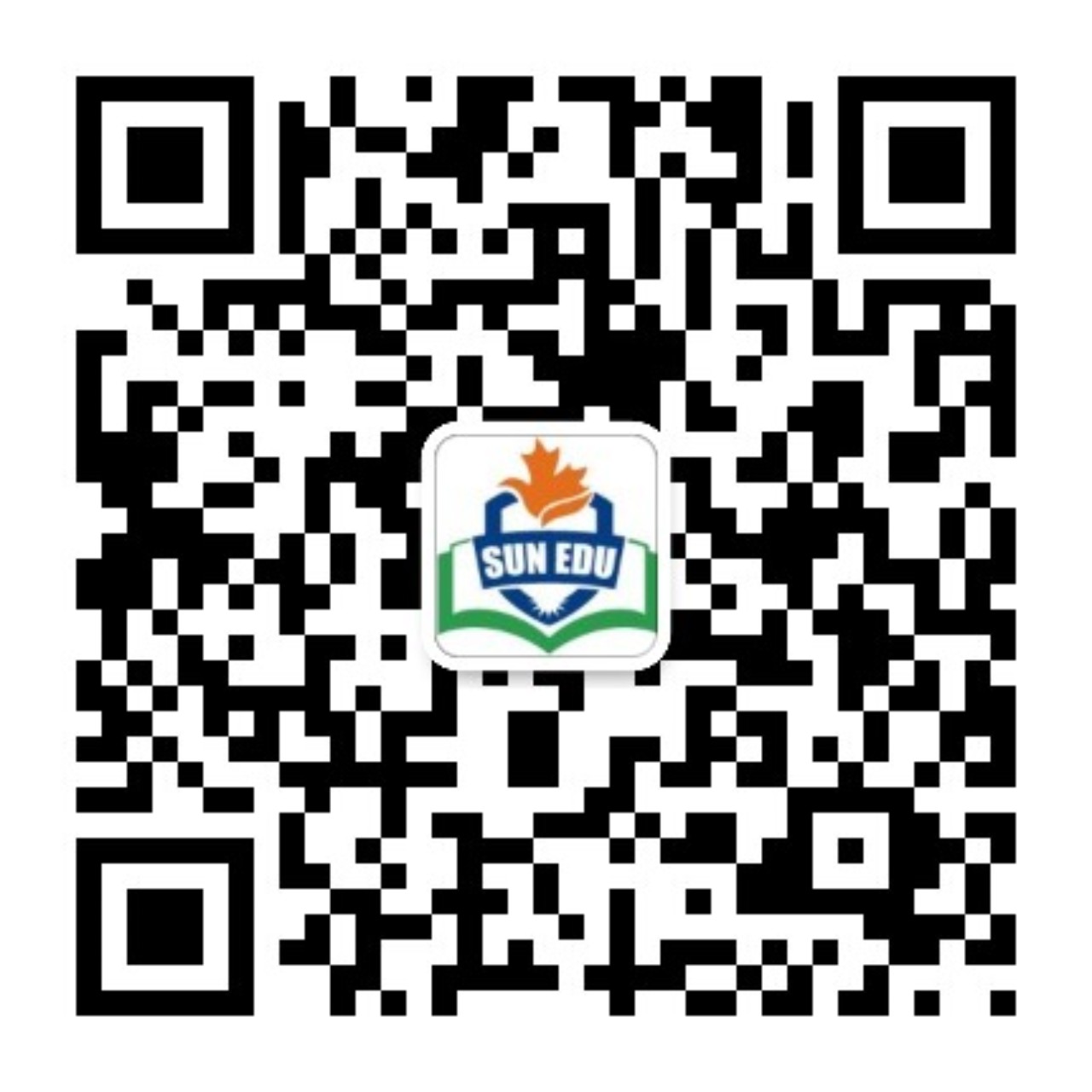 B2U4
人教版新教材B2U4 
教材答案和讲评
Ex 4 on P 41
as well as, belong to,  added to,   joined to,  broke away, keep your eyes open
Ex 1 on P 79   
the odd one out
a  thing that is different from others or does not fit easily into a group or set  
与其他不同（或合不来）的人（或物）；异类
Group A: Kingdom   countries, counties, port 
Group B: specific, positive, negative, rude
Group C:  pub, beer, wine, accent
Ex 1 on P 46
achieve v. –achievement n.  
 locate v. —location n. 
 king—kingdom 
 defend v. –defence n.
 negate v. /nɪˈɡeɪt/ to stop something from having any effect 取消；使无效
 negative adj. considering only the bad side of something/somebody; having no enthusiasm or hope  消极的；负面的；缺乏热情的
specify /ˈspesɪfaɪ/ v. to state something, especially by giving an exact measurement, time, exact instructions, etc.具体说明；明确规定；详述；详列
specific adj. /spəˈsɪfɪk/  detailed and exact 明确的；具体的
describe /dɪˈskraɪb/ v.   description /dɪˈskrɪpʃn/ n.
refer v.  referred, referred, referring    reference  n. /ˈrefrəns/
references (make references to… 提到，谈到) = refer to…
     negative  
 2. description  (give a full description of sth. 详细描述)
 3. kingdom, defence 
 4. locations,   specific
II.
1. I was excited to hear the trip was to visit our sister school in Boston. 
2. I was pleased to hear you had been chosen to join a cultural camp in Greece. 
3. Dave couldn’t find a seat in the very crowded room. 
4. The photo taken at Cardiff Castle won the first prize in the competition. 
5. On the lab table, he found a lot of bottles marked “caution”.
Ex 2 on P 79
1. joined to (terminal  航站楼) 
2. belong to 
3. military defence 
4. Battle  
5. formal 
6. former (that existed in earlier times以前的)
7. chief   
8. ancestors
9. ensure, positioned (v. place /put  安置；使处于) 
subject  n.a person or thing that is the main feature of a picture or photograph, or that a work of art is based on   表现对象；绘画（或拍摄）题材
10. generous, aspect
Ex 3 on P 79
to react to somebody/something in a particular way（以某种方式）对…作出反应
as well as     2. Far away from   3. a feast for our eyes 
4. Keep your eyes for…   5. above all
Ex 4 on P 79
1. I’ve been told that loud cheers greeted the news that your new detective novel would come out soon.
这个消息引起了热烈的欢呼
2. National Gallery   英国伦敦国家美术馆
3. legal complications  法律的复杂性
Ex 5 on P 80
landscape     deer    surrounded    rolling      description
1. Behind a small cottage just outside the village lies the beautiful Twinflower Pond, whose name is a reference to a special wild flower in Scotland.
介词短语 做地点状语，放在句首
主语带有定语从句，为了避免头重脚轻，主谓全部倒装。
beyond description  难以形容，无法形容
Using structures on P 80—81
pleased              2. noticed       3. added       4. impressed      
5. taken care of           6. charged
gain admission to …获准进入
    His gaining admission to Peking University made his parents very pleased.
动名词的复合结构做主语，“他被北京大学录取”
3. add spices to the dishes  往菜里加点香料
II. 1. driven    2. polluted    3. packed    4. completed     5. designed  
      6.  reserved
3. packed lunch  自备的午餐
III. 1. repaired     2. positioned      3.   opened     4. excited    5. cut, styled 
       6. surrounded   7. prepared  8. raised
position vt. to put somebody/something in a particular position
                                安置；使处于
     fit into …符合某一空间  
     fit into the picture  在照片中处于合适的位置
5. style v. to design, make or shape something in a particular way
                  把…设计（或缝制、做）成某种式样
8. raise vt. to breed (= keep and produce young from) particular farm animals; to grow particular crops   饲养；培育；种植
IV. 1.  trapped    2. addicted     3. written   4. hidden    5. made   
      6. connected
     
excited    invited    made    received     introduced    bored   
       leave v. to make or allow somebody/something to remain in a particular condition, place, etc.   使保留，让…处于（某种状态、某地等） 
 leave +o. +o.c   

VI.   spent  =( my time) that is spent (in) travelling..
impressed  (left me impressed) 
preserved   advanced      ended